Sponsored Programs by the Numbers (FY21)
October, 2021 MRAM
Carol Rhodes
Office of Sponsored Programs
eGC1 Totals FY19 thru
FY21
Total Competing Proposals for FY21: 5081
Covid Related Totals
FY20 & 
FY21
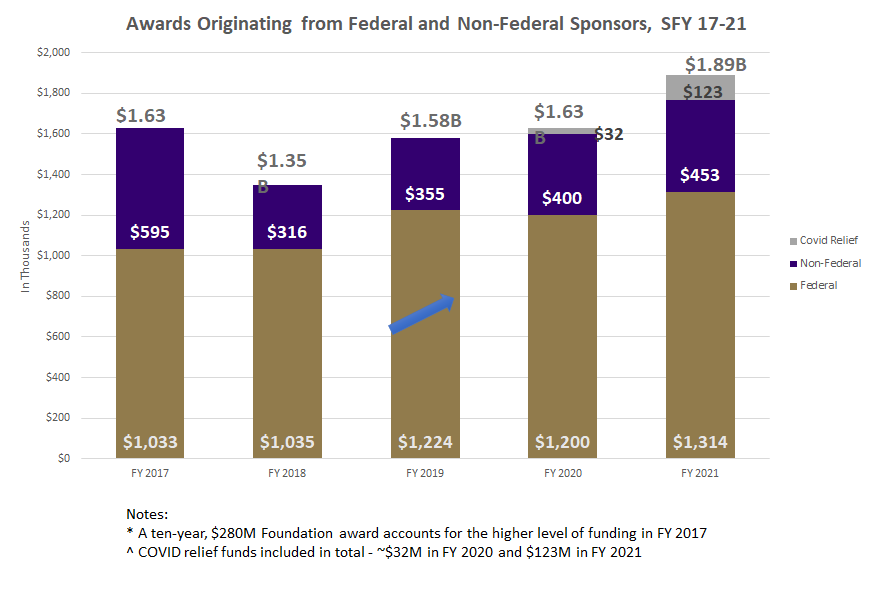 Notes:
* A ten-year, $280M Foundation award accounts for the higher level of funding in FY 2017
^ COVID relief funds included in total - ~$32M in FY 2020 and $123M in FY 2021
Awards by Sponsor Type FY21 (1 of 2)
Awards by Sponsor Type FY21 (2 of 2)
Pre-Award Notification (PAN) & 
Post-Award Change (PAC)
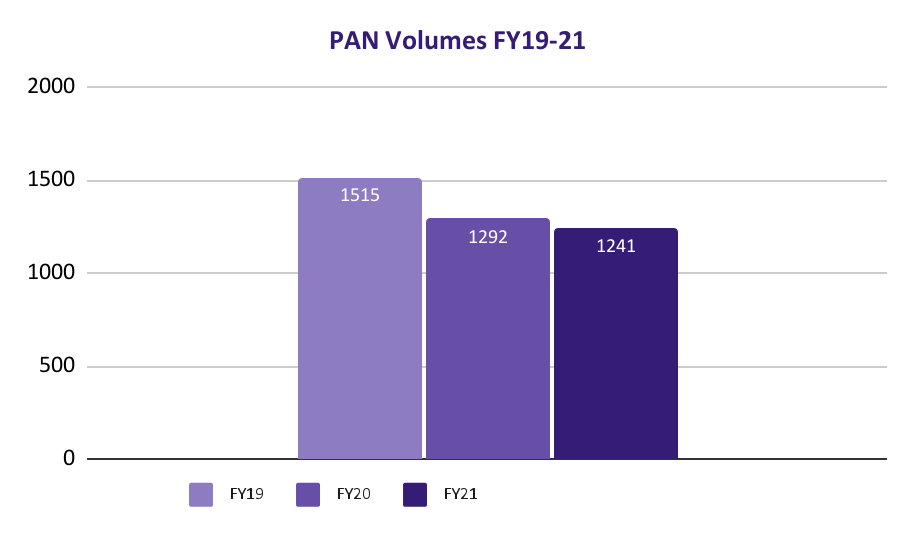 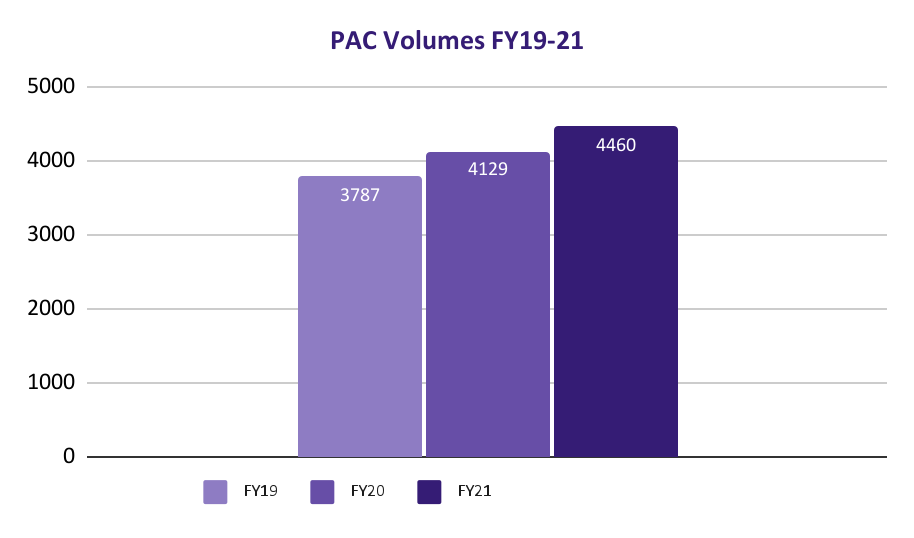 Non-Award Agreements (NAA)
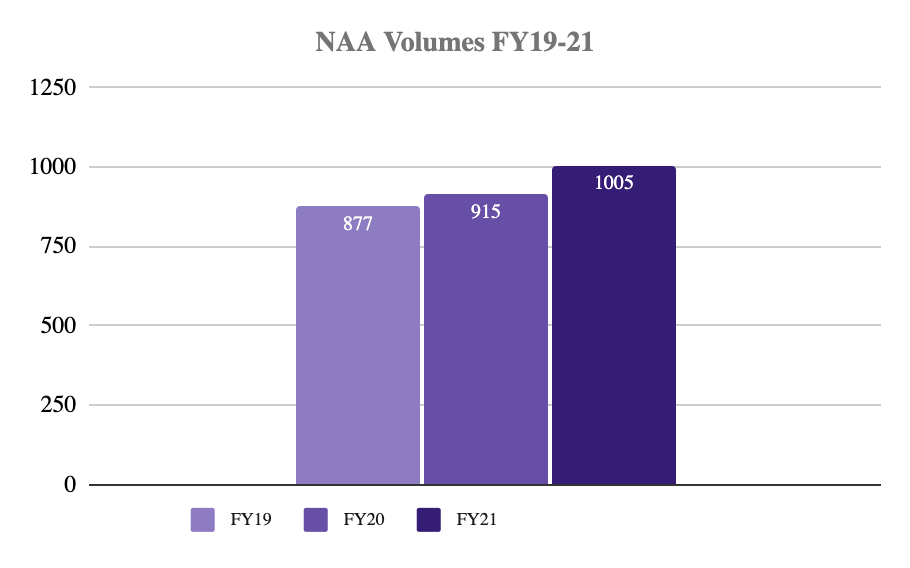 NAA by Type FY19-FY21
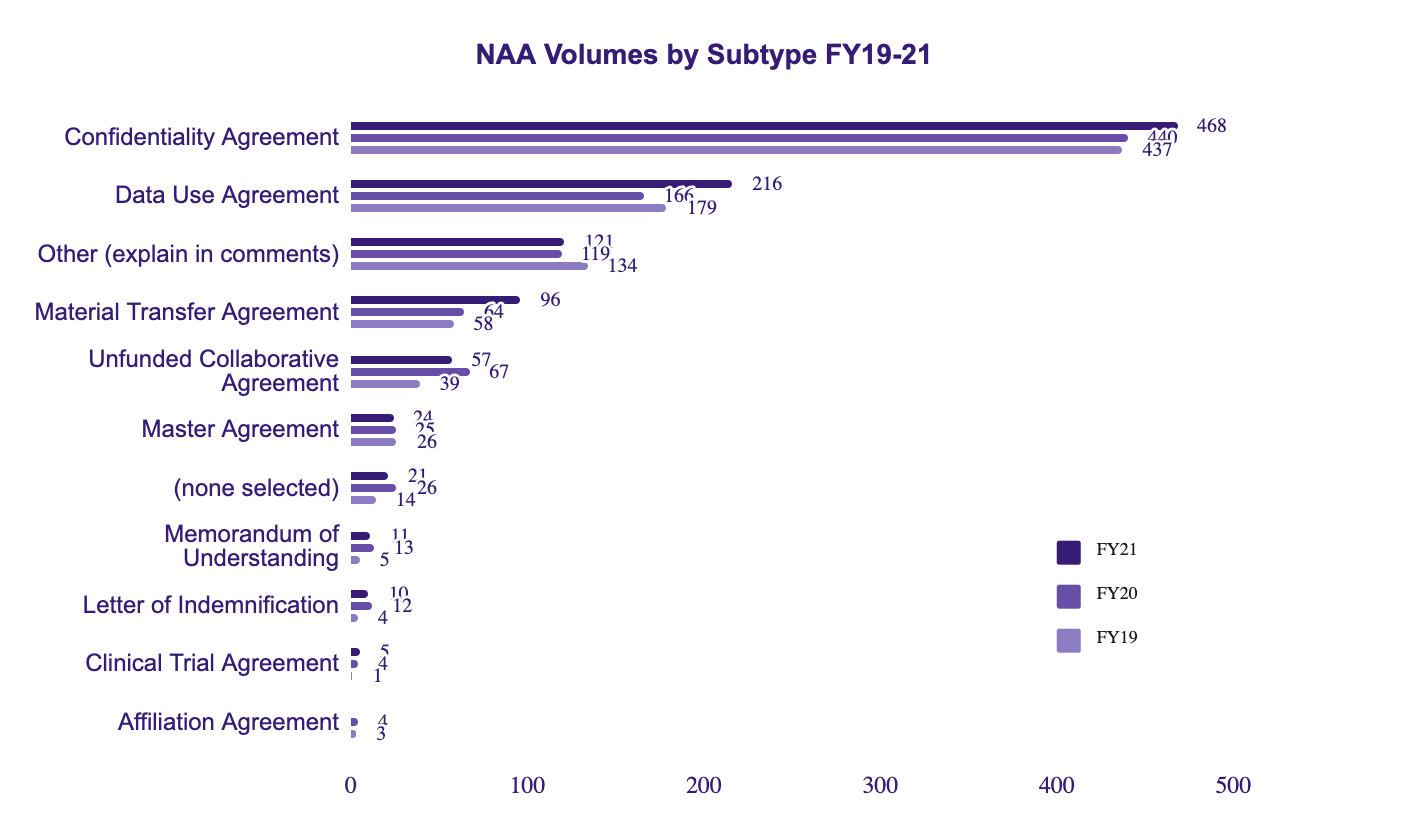 Subawards & Subaward Modifications
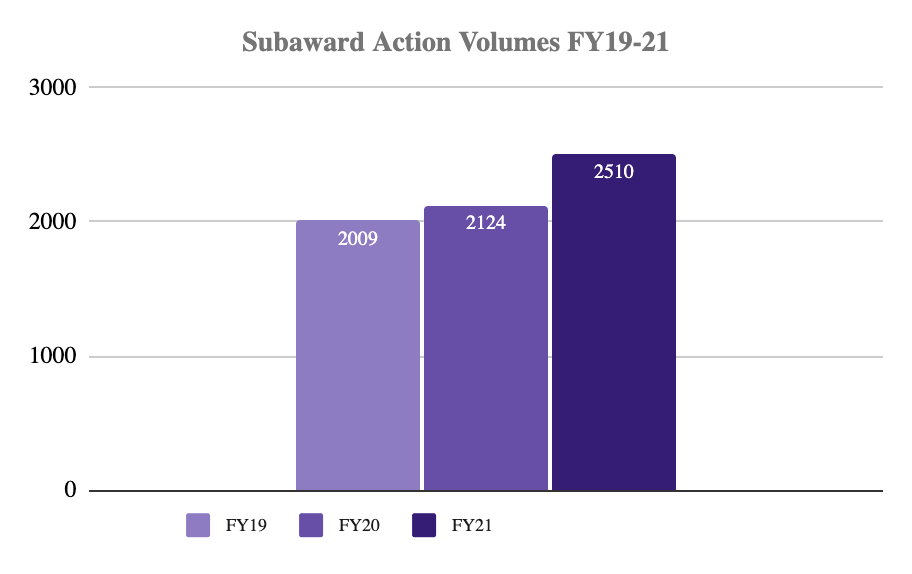 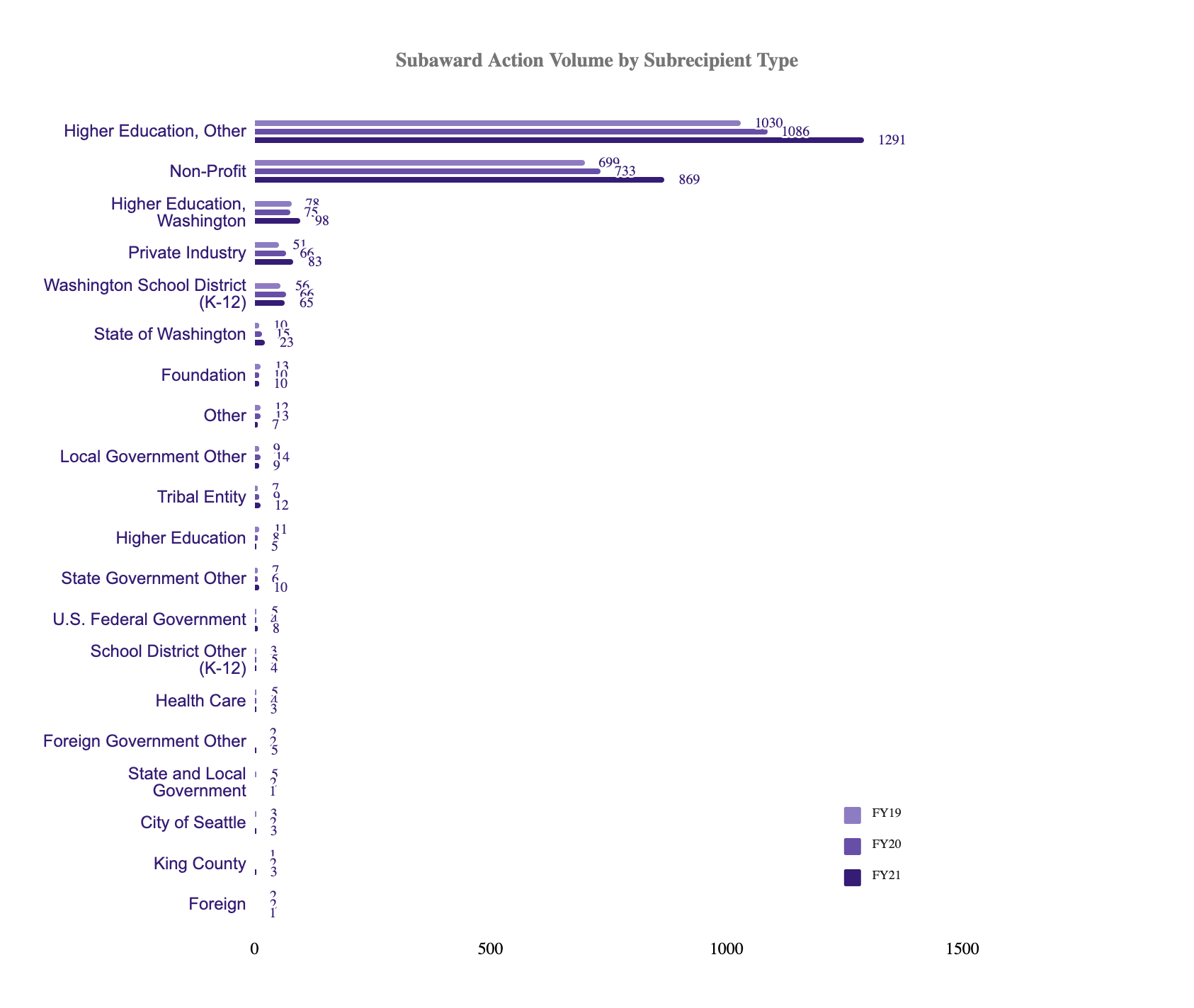 Subawards by Subrecipient Type
Questions